Квадратные     уравнения

Урок алгебры в 8 классе
Домашняя работа
Вычислить дискриминант уравнения  и выяснить имеет ли оно корни (если «да» , то сколько)
Домашняя работа
2. Подберите значение коэффициента с, при котором уравнение имеет единственный корень
Вопросы  теста
Запишите общий вид квадратного уравнения  
Уравнение вида ах2+bх+с=0 
2. Запишите формулу дискриминанта квадратного уравнения  
D=b2  - 4•a•c
Вопросы теста
3. Напишите формулу корней квадратного уравнения



4. Сколько корней может иметь квадратное уравнение в зависимости от дискриминанта?
D>0 ( 2 корня )  D=0(1 корень)   D<0   (нет корней)
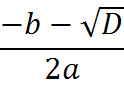 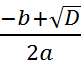 X2=
X1=
Вопросы теста
5. Напишите формулу корней квадратного уравнения, в котором второй коэффициент  четное число

                D1=k2-ac 
                 
x1=
x2=
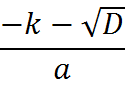 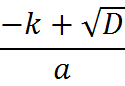 Вопросы теста
6. По какой формуле вычисляют корни квадратного уравнения при  D>0 и D=0
D>0 
X1=                                  X2=

D=0  
    
X =
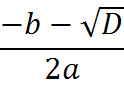 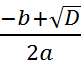 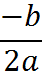 Вопросы теста
7. Запишите коэффициенты квадратного уравнения: 2х2 - 6х -14=0 

a= 2            b=-6      c=-14
8. Решите уравнение:х2 - 11х +18=0 
D=121-4•1 •18=121-72=49
X1= 2                          x2=9
Самостоятельная работа
1 вариант

(х+3)2  =2х+6

(х-3)(х+3)=5х-13

2х2+х =4х-2  
          5        3
2 вариант

(х+2)2=43-6х   

   (х-2)(х+2)=-5х-10

х2-11=х-  х2
            7        2
Решение задания №1
х2    +4x+4-43+6x=0
х2 +10x-39=0
 D=102-4 •1 •(-39)=256>0(2 k)
 х1 =

x2=
x1=3
x2=-13
х2  +6х+9-2х-6=0
  х2 +4х+3=0
D=42-4 •1 •3=4>0(2 k)
x1 =

х2=
x1=-1
х2=-3
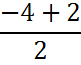 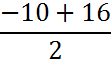 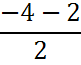 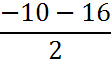 Решение задания №2
Х2-9=5х-13
х2-9-5х+13=0
х2-5х+4=0
D=25-4•1 •4=25-16=9
X1=

Х2=
x1=4
х2=1
х2-4=-5х-10
х2-4+5х+10=0
х2+5х+6=0
D=25-4•1 •6=25-24=1
X1=

Х2=
x1=-2
х2=-3
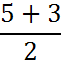 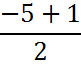 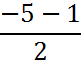 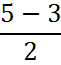 Решение задания №3
3 •(2х2+х)=5 •(4х-2)
6х2+3х=20х-10
6х2+3х-20х+10=0
6х2-17х+10=0
D=289-4•10 •6=49
х1=

Х2=
x1=2
х2=
2 •(х2-11)=7 •(х-х2)
2х2-22=7 х-7х2
2х2-22-7 х+7х2=0
9х2-7 х-22=0
D=49-4•9 •(-22)=841
х1=

Х2=
x1=2
х2=-
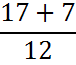 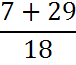 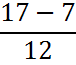 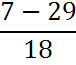 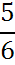 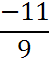